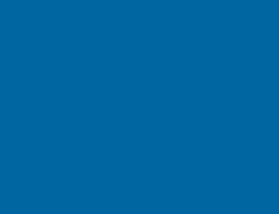 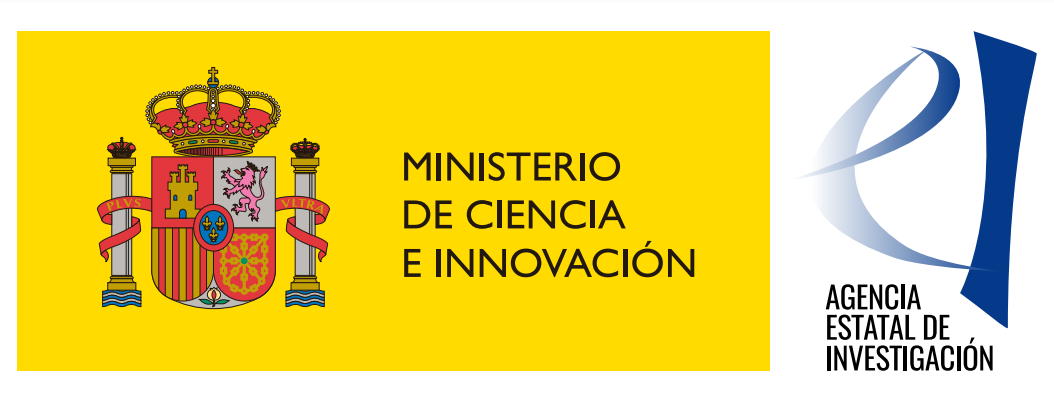 Esta publicación es parte del proyecto de I+D+i 
PID2020-114550GB-I00 financiado por:
Modelo para la gestión del conocimiento científico en entornos de coopetición
Claudia Benítez Núñez
Daniel Dorta Afonso
José Luis Ballesteros Rodríguez
Nieves Lidia Díaz Díaz
Petra de Saá Pérez
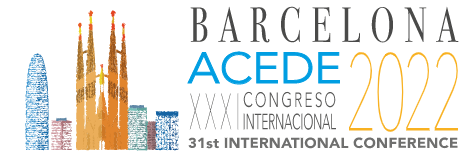 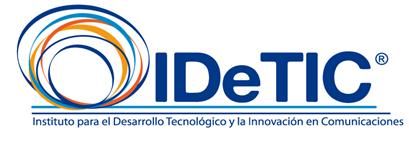 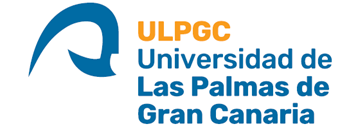 FECHA DEL EVENTO
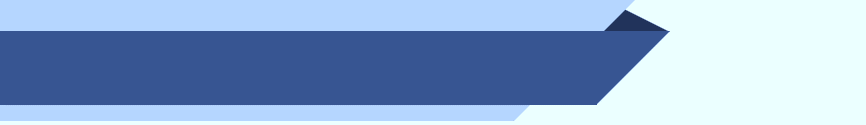 1. INTRODUCCIÓN
INNOVACIÓN
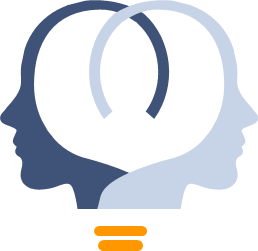 Competencia
Colaboración
OBJETIVO
Propuesta de modelo para la gestión del conocimiento científico desde una perspectiva coopetitiva
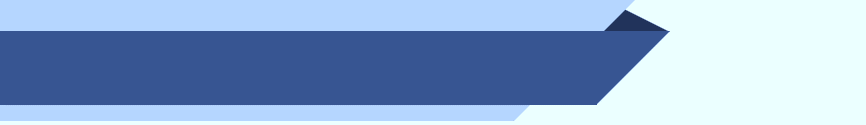 2. COOPETICIÓN
COOPETICIÓN

La estrategia organizativa en la que se busca simultáneamente la creación y apropiación de valor entre los miembros de una organización que cooperan y compiten al mismo tiempo (Brandenburger & Nalebuff, 1996; Ritala & Tidström, 2014)
Según Gernsheimer et al. (2021)
Antecedentes
Interacción
Ejecución
Resultados
Desarrollo modelo de colaboración

Intercambio de conocimientos
Tensión

Oportunismo

Separación/Integración
Beneficios mutuos

Confianza

Adecuación entre socios
Innovación

Aprendizaje organizativo

Rendimiento organizativo
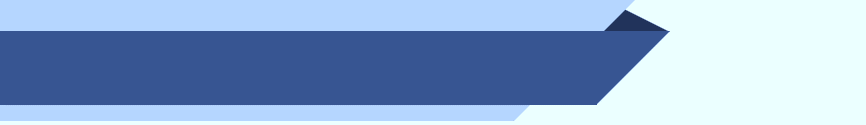 3. GESTIÓN DEL CONOCIMIENTO EN ENTORNOS COOPETITIVOS
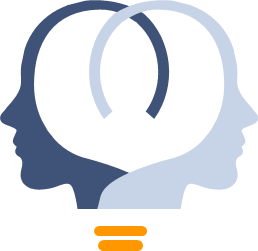 Colaborar para conseguir objetivos grupales y aprender los unos de los otros
Competir cuando el conocimiento conlleva la obtención de beneficios individuales
Gestión del capital humano, social y organizativo
Innovación
Creatividad
Rendimiento
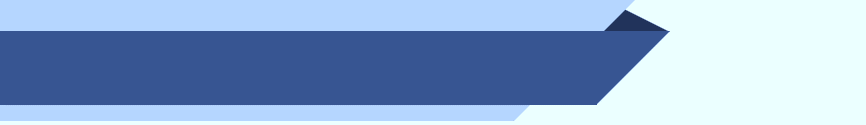 3. GESTIÓN DEL CONOCIMIENTO EN ENTORNOS COOPETITIVOS
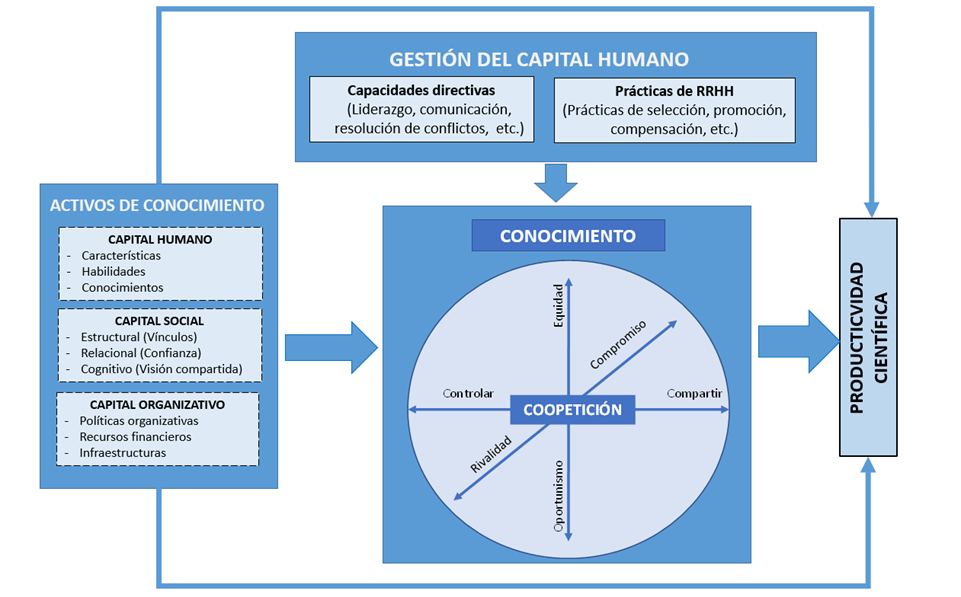 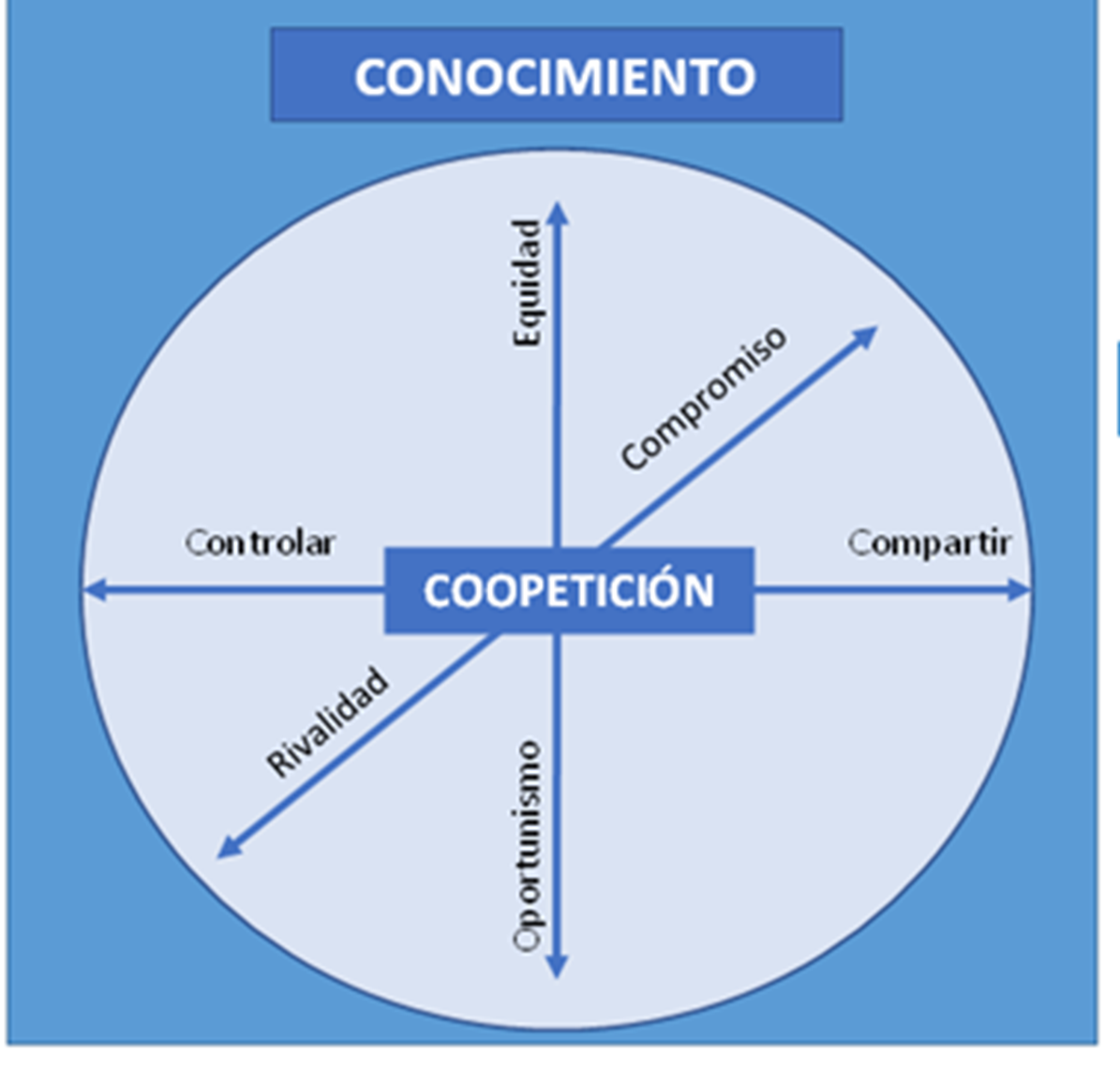 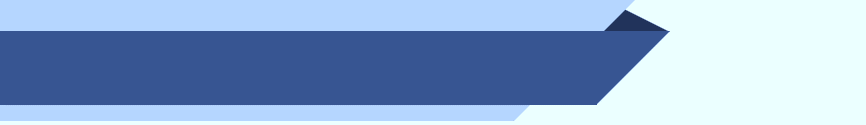 3.1. Activos de conocimiento científico: capital humano, social y organizativo
Capacidades
Conocimientos
Habilidades
Características demográficas
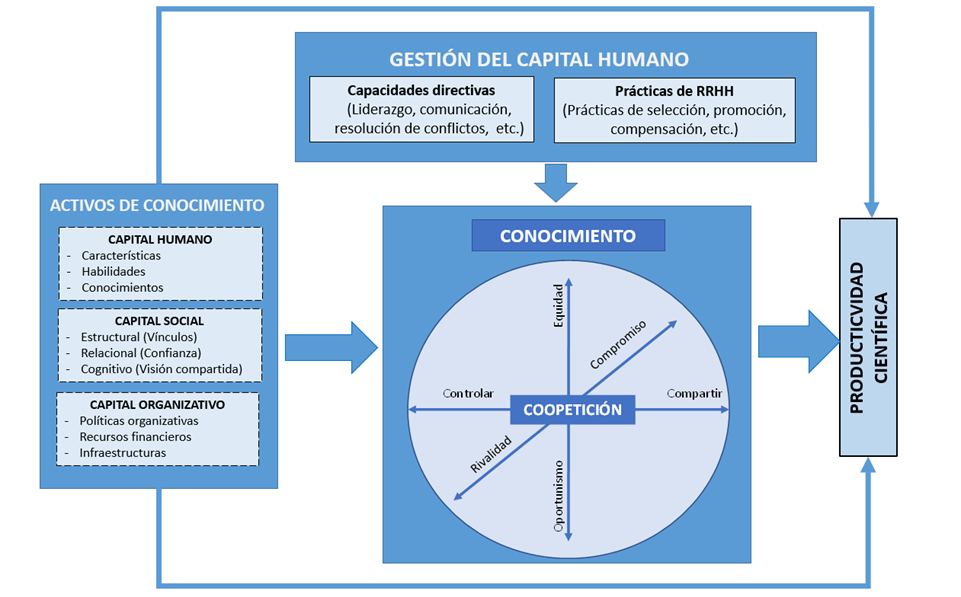 Vínculos internos (dimensión estructural)
Confianza (dimensión relacional) 
Lenguaje común y visión compartida (dimensión cognitiva)
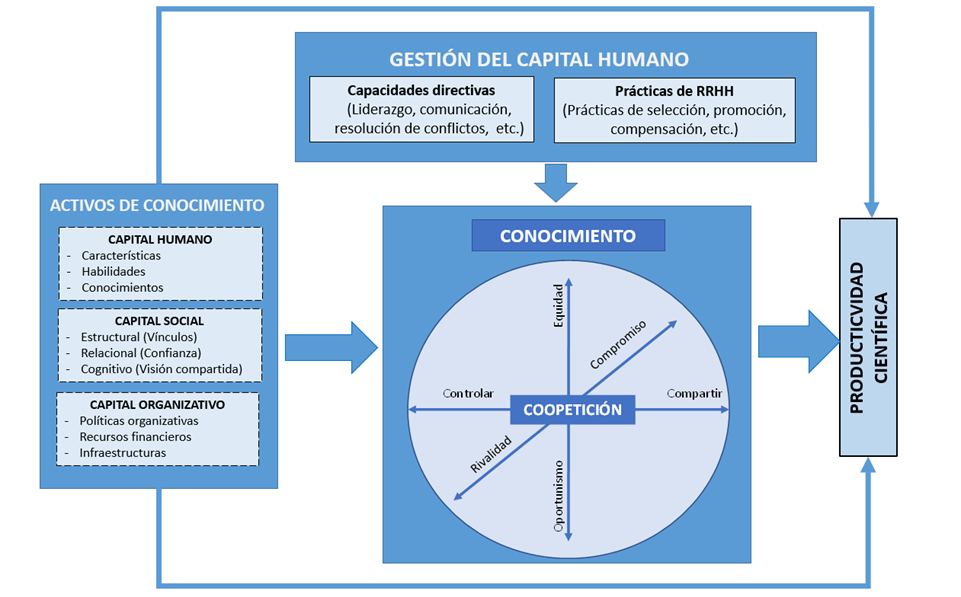 Cultura organizacional
Identidad colectiva
Reducción de la incertidumbre
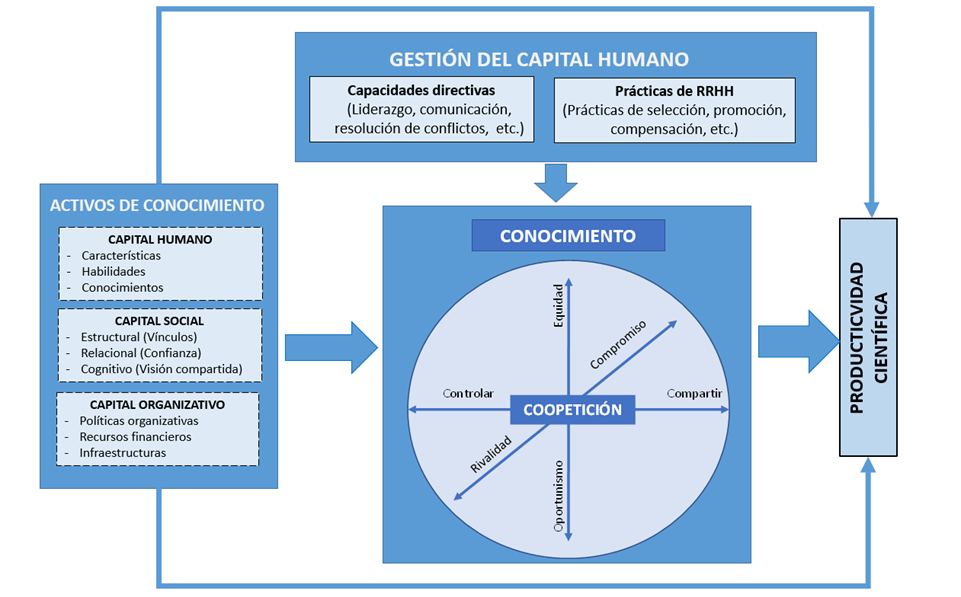 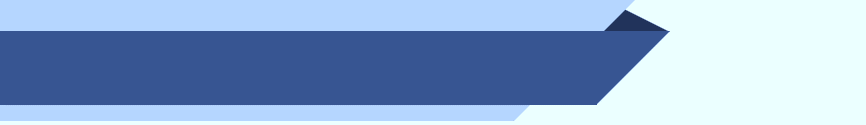 3.2. Capacidades directivas y prácticas de RRHH
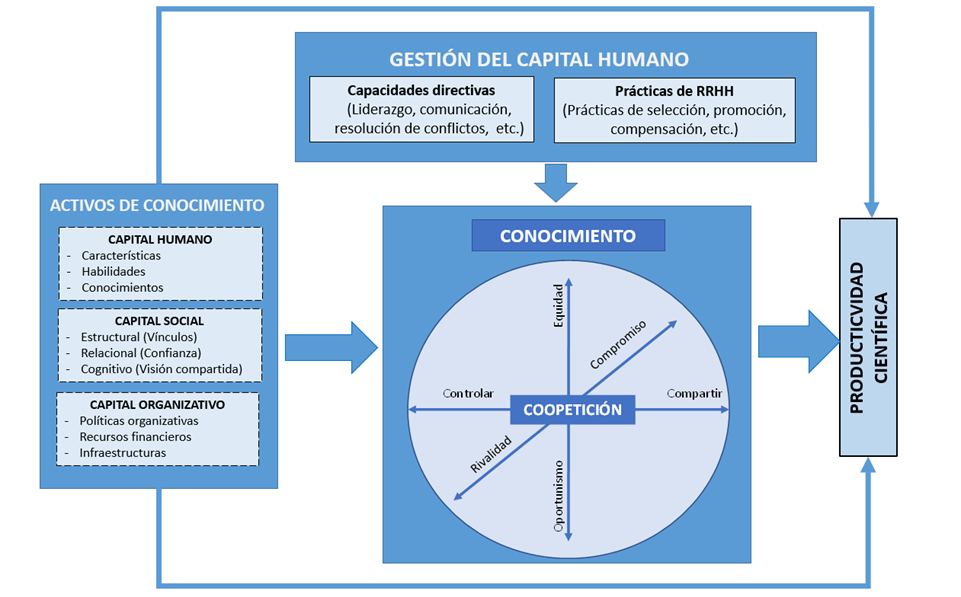 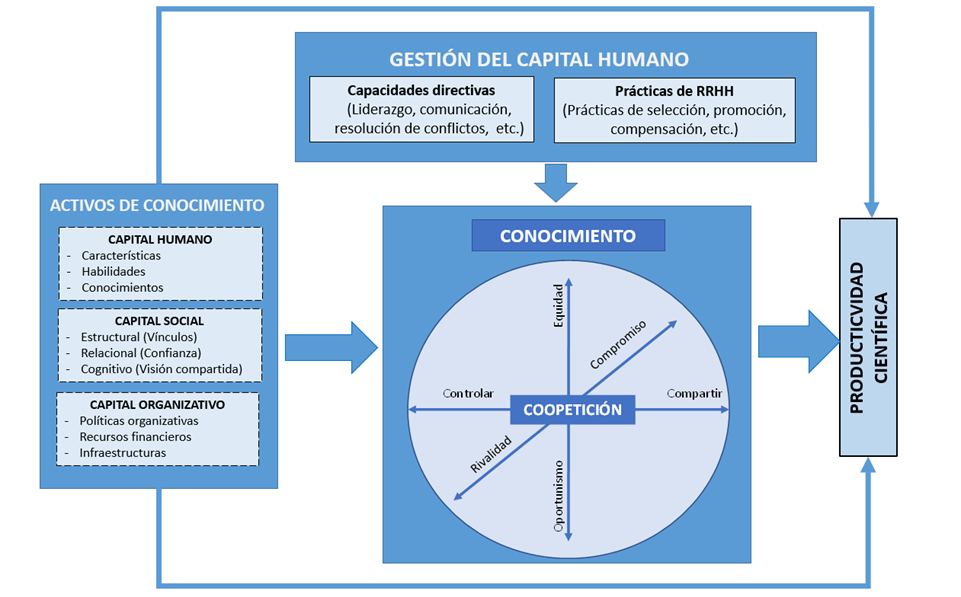 Liderazgo, compromiso y aprendizaje organizativo
Sensibilidad, diplomacia y comprensión
Capacidades para identificar la información estratégica
Liderazgo orientado al conocimiento: knowledge brokers (Chiambaretto et al., 2019)
Reclutamiento y selección de personal que sea capaz de gestionar las tensiones
Formación en habilidades de resolución de conflictos
Mecanismos para el intercambio de conocimiento
Definición de proyectos de coopetición y procedimientos
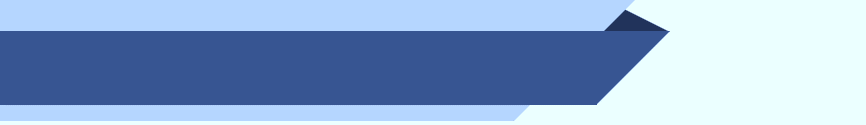 3.3. Productividad científica
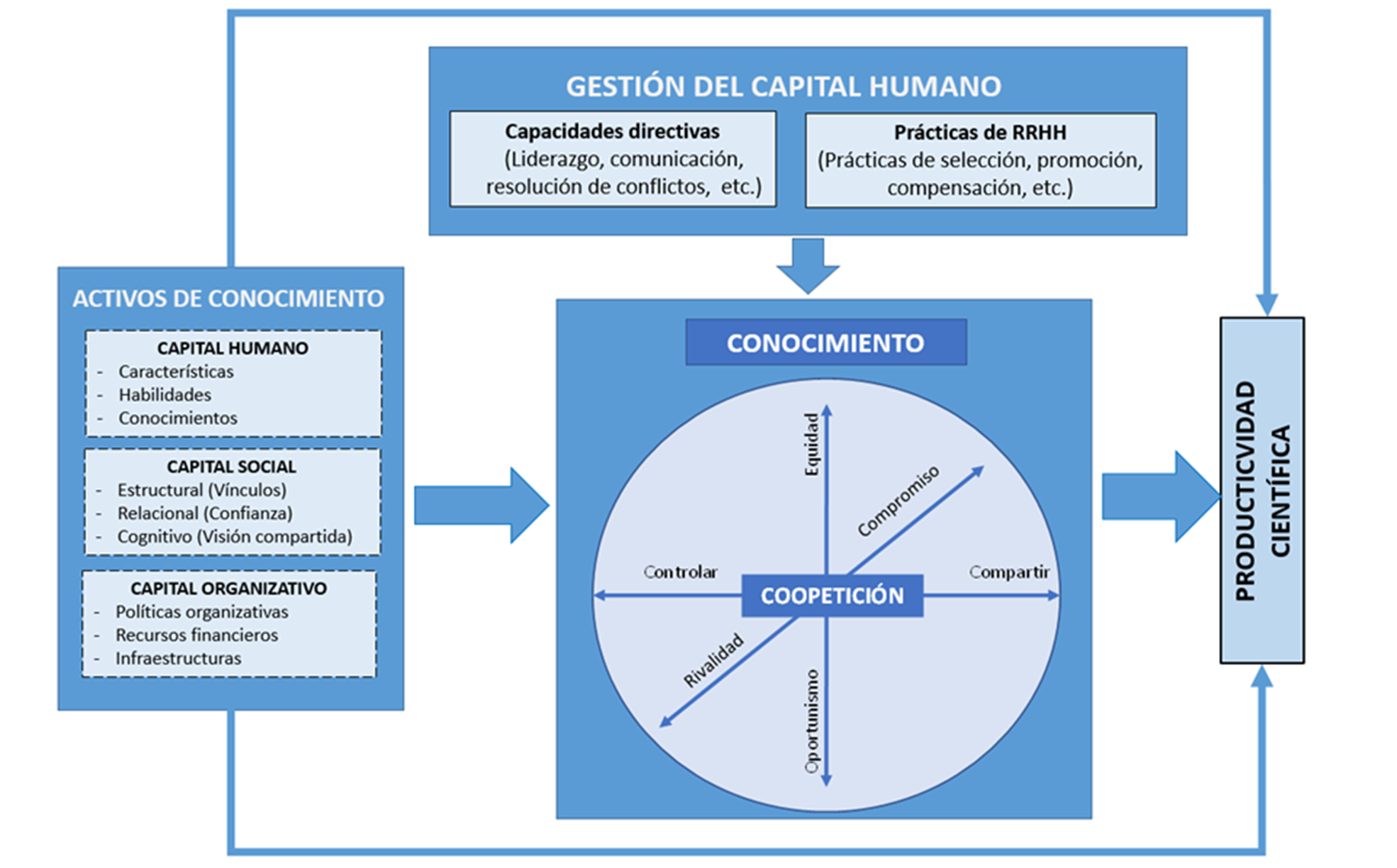 Innovación

Rendimiento

Coaprendizaje

Publicaciones científicas
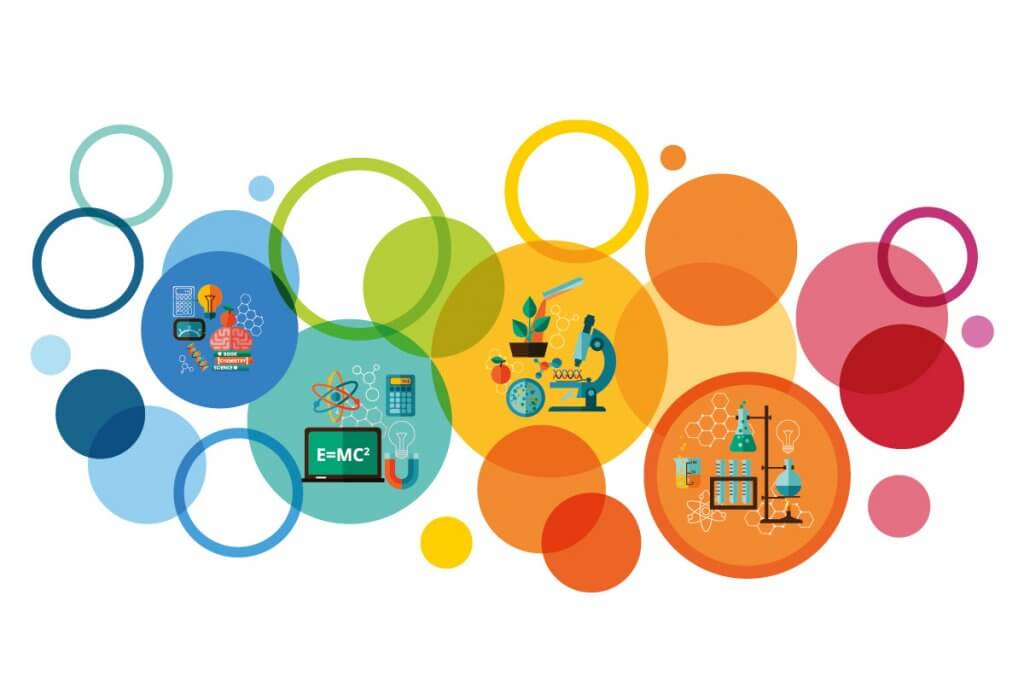 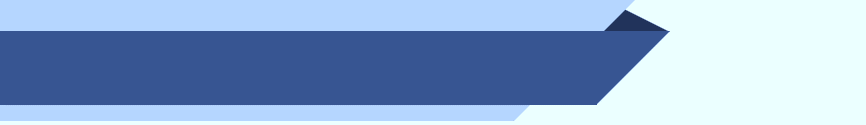 4. CONCLUSIONES
Seibert et al. (2017, p. 104), “todavía hay mucho que aprender sobre el proceso de investigación y la forma en que las estrategias de investigación permiten a los individuos producir investigación de alta calidad”
Análisis de la productividad científica desde una visión coopetitiva
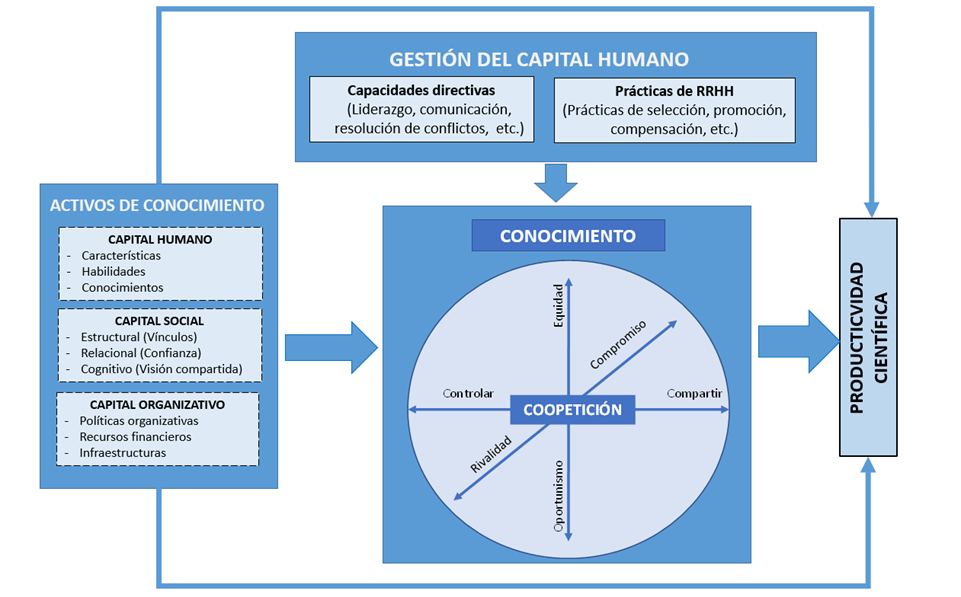 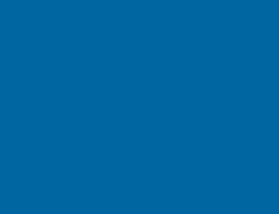 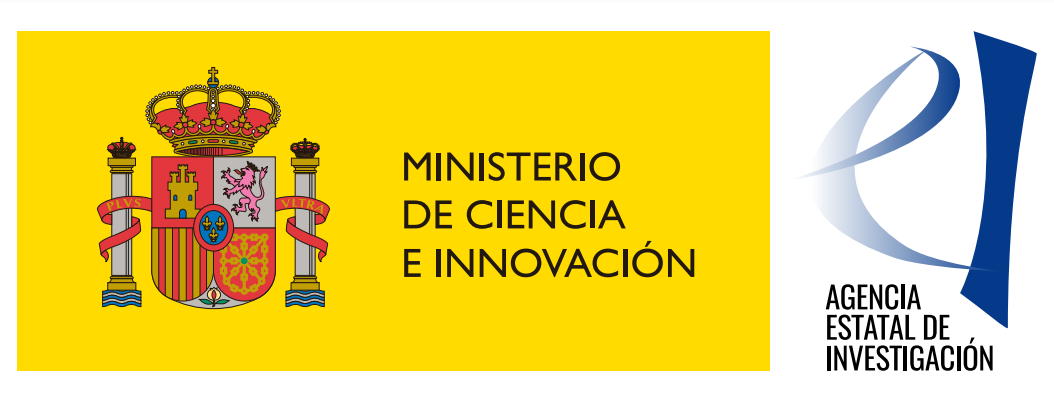 Esta publicación es parte del proyecto de I+D+i 
PID2020-114550GB-I00 financiado por:
Modelo para la gestión del conocimiento científico en entornos de coopetición
Claudia Benítez Núñez
Daniel Dorta Afonso
José Luis Ballesteros Rodríguez
Nieves Lidia Díaz Díaz
Petra de Saá Pérez
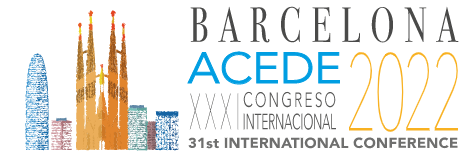 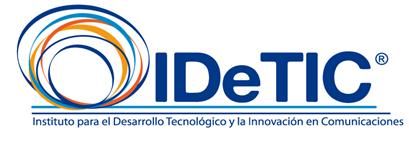 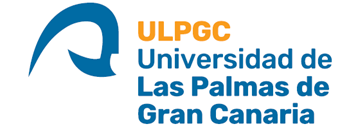 FECHA DEL EVENTO